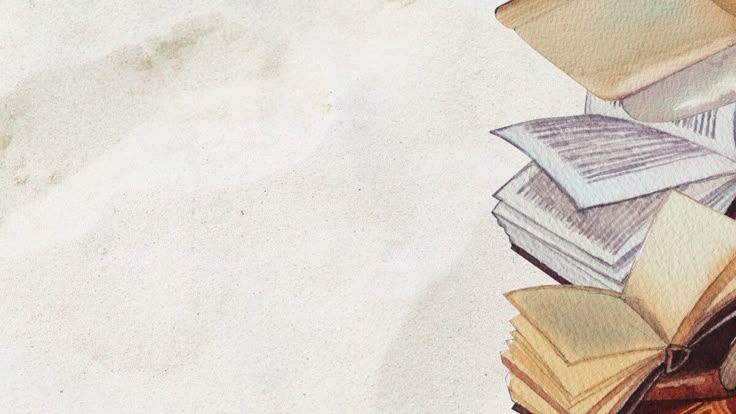 CHÚA NHẬT XII THƯỜNG NIÊN
NĂM C
LỄ MÌNH VÀ MÁU 
CHÚA KITÔ
Vui học  Kinh Thánh
Lc 9, 11b-17
Tin mừng theo thánh luca
Khi ấy, Chúa Giêsu nói với dân chúng về nước Thiên Chúa và chữa lành những kẻ cần được cứu chữa. Vậy khi đã xế chiều, nhóm mười hai đến thưa Người rằng: “Xin Thầy giải tán dân chúng, để họ đi vào trong các làng mạc và trại quanh đây mà trú ngụ và kiếm thức ăn, vì chúng ta đang ở nơi hoang địa”.
Nhưng Người nói với các ông: “Các con hãy cho họ ăn đi”. Các ông trả lời: “Chúng con chỉ có năm chiếc bánh và hai con cá, trừ phi chúng con phải đi mua thức ăn cho cả đám đông này”. Số đàn ông độ năm ngàn. Người nói với các môn đệ rằng: “Hãy cho họ ngồi xuống từng nhóm độ năm mươi người”.
Các ông đã làm như thế, và bảo tất cả ngồi xuống. Chúa Giêsu cầm lấy năm chiếc bánh và hai con cá, nhìn lên trời, đọc lời chúc tụng, bẻ ra và phân phát cho các môn đệ để các ông dọn ra cho dân chúng. Tất cả đều ăn no nê, và người ta thu lượm được mười hai thúng miếng vụn còn dư lại.
Đó là lời Chúa.
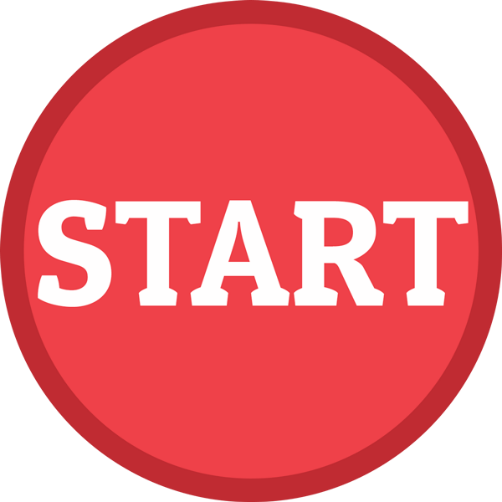 CÂU HỎI  1: Chúa Giêsu giảng cho dân chúng về điều gì?
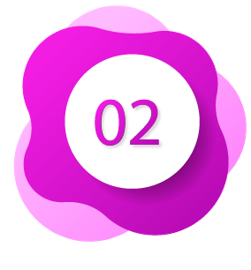 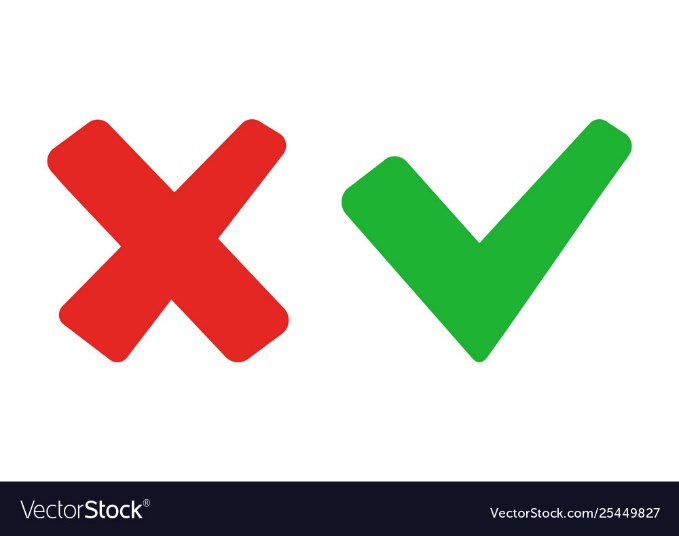 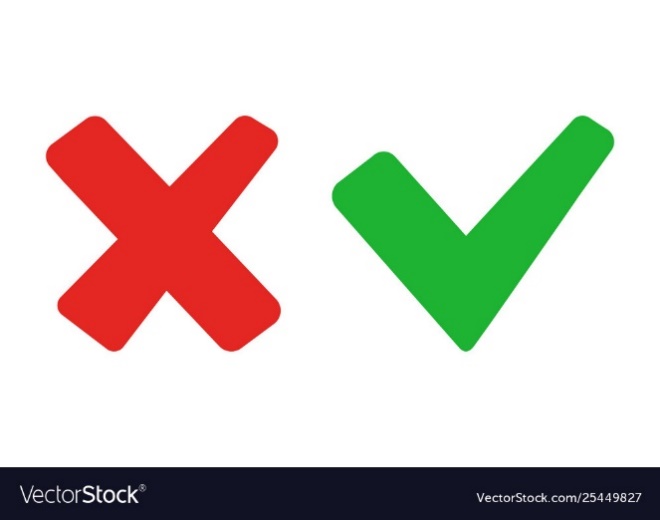 B. Nước Thiên Chúa
A. Luật Môsê
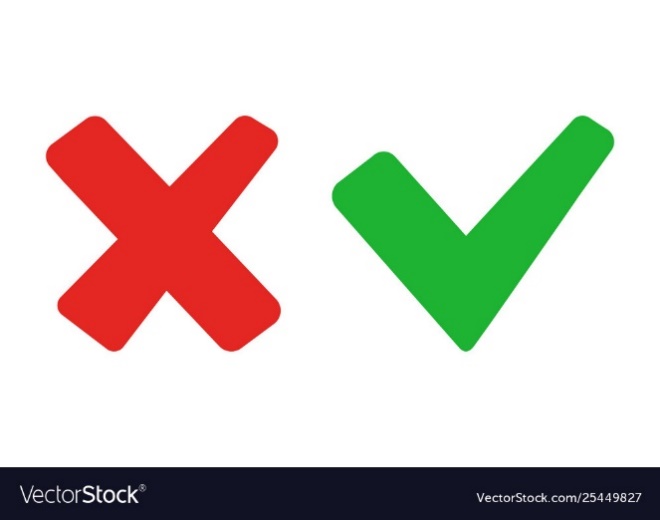 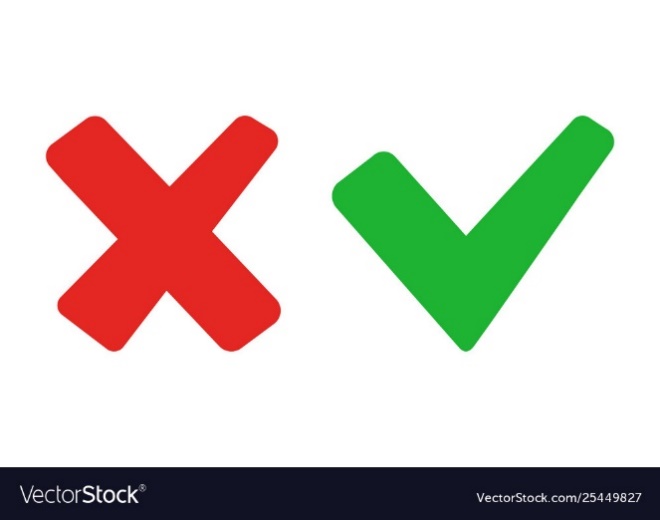 C. Lễ Vượt Qua
D. Lề luật Do Thái
CÂU HỎI 2: Chúa Giêsu 
chữa lành ai?
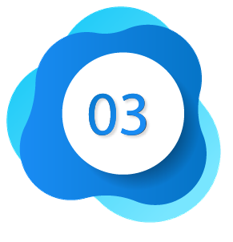 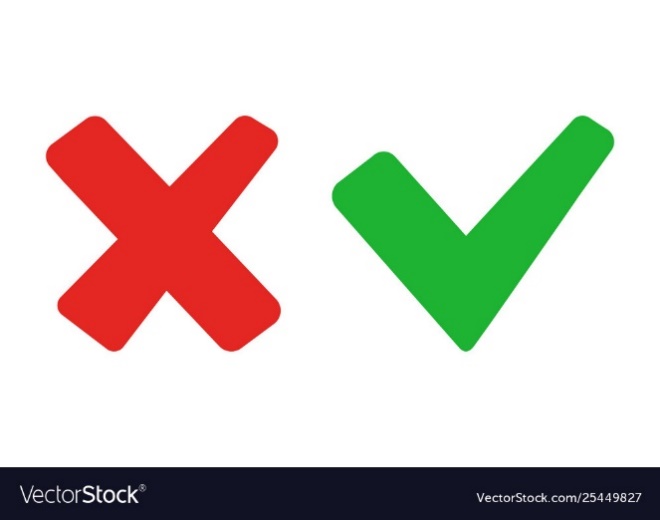 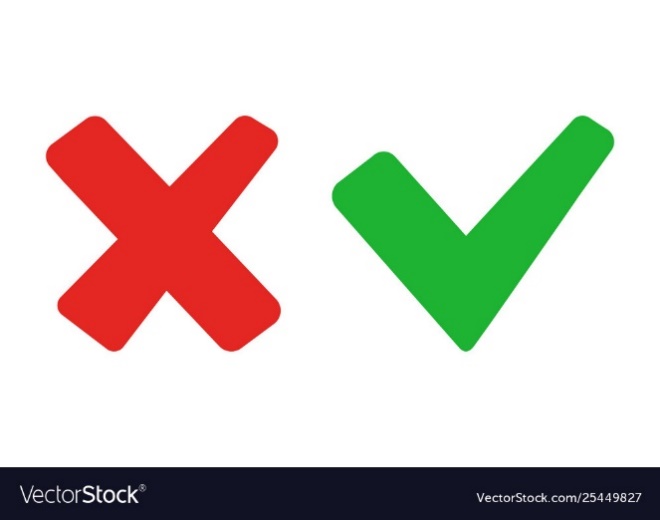 A. Người giàu có
B. Người biệt phái
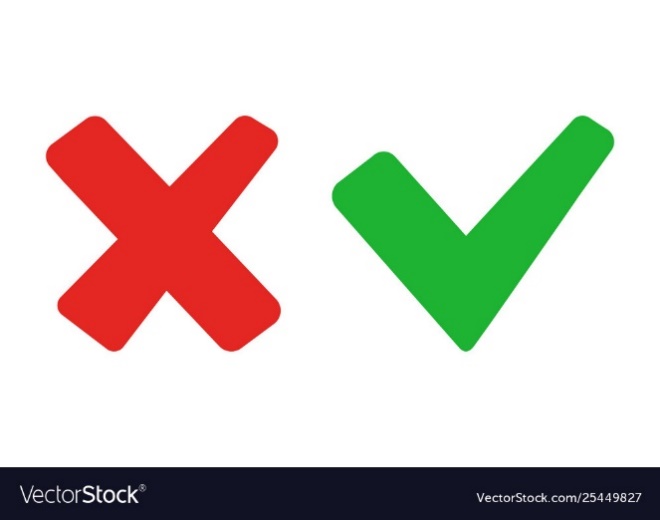 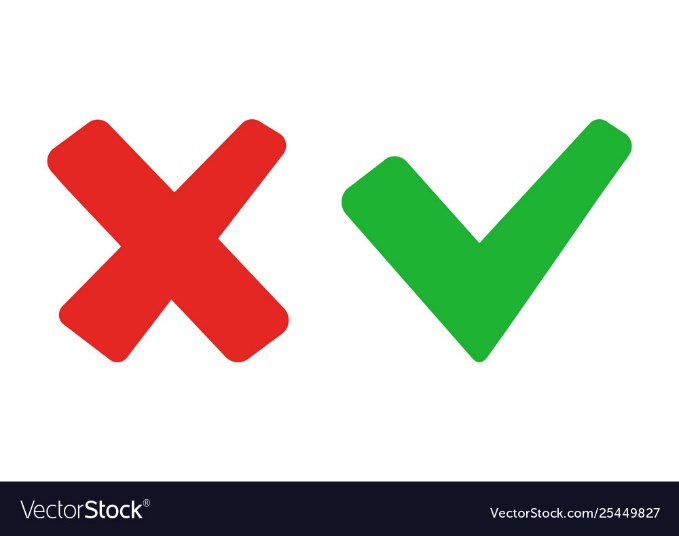 C. Những trẻ em
D. Kẻ đau yếu
CÂU HỎI 3: Các môn đệ xin Chúa làm gì với dân chúng?
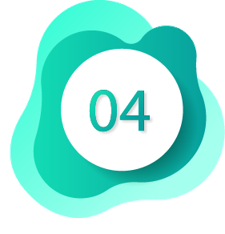 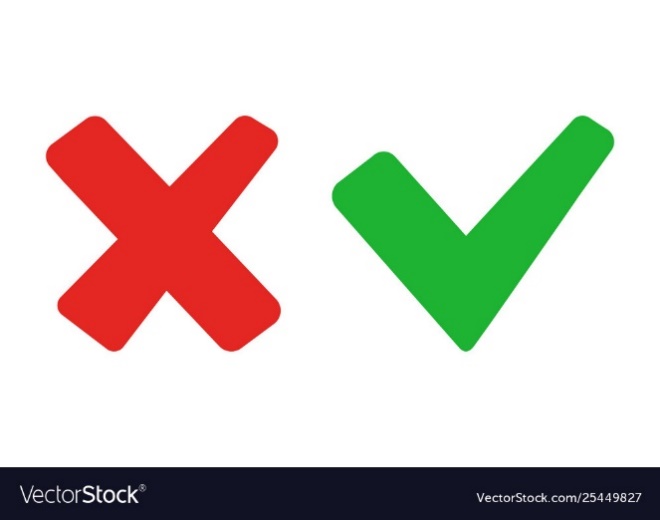 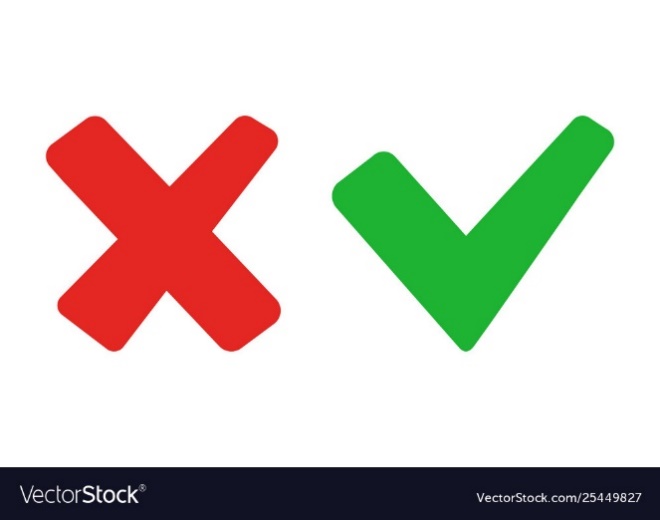 A. Ban phép lành
B. Dạy thêm giáo lý
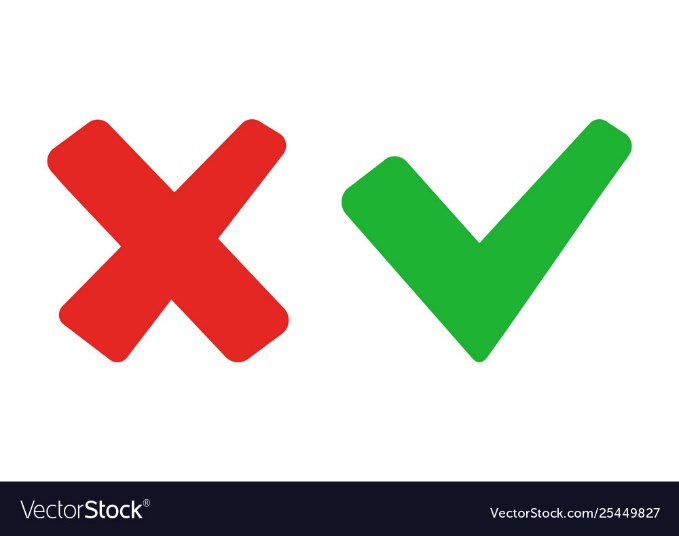 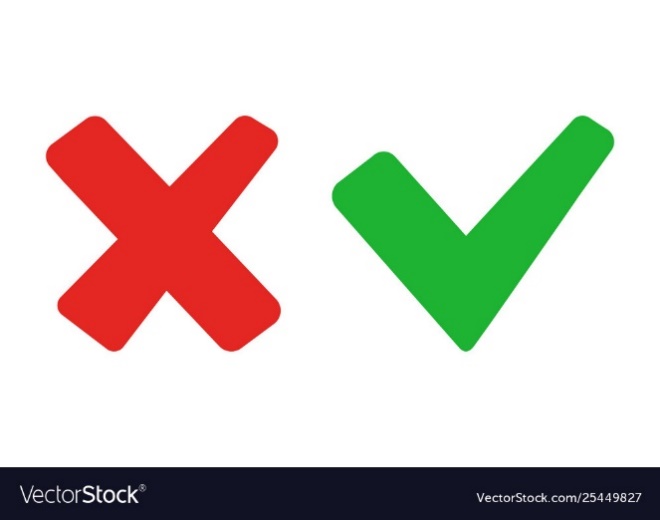 C. Giải tán dân
D. Gửi họ về nhà
CÂU HỎI 4: Chúa Giêsu bảo các môn đệ làm gì?
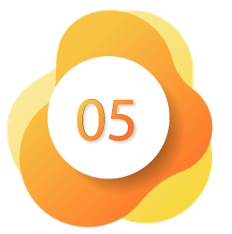 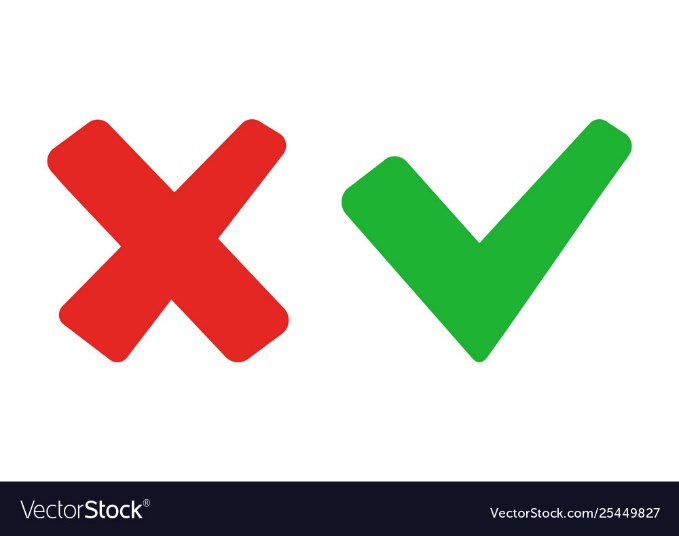 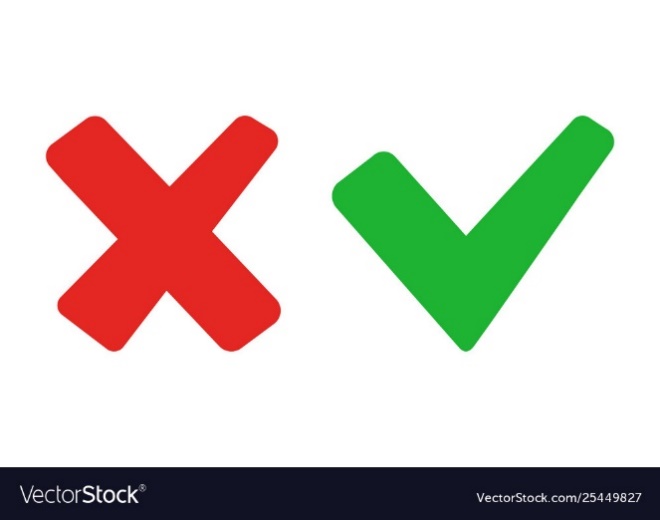 Cho họ ăn
B. Cầu nguyện cho dân
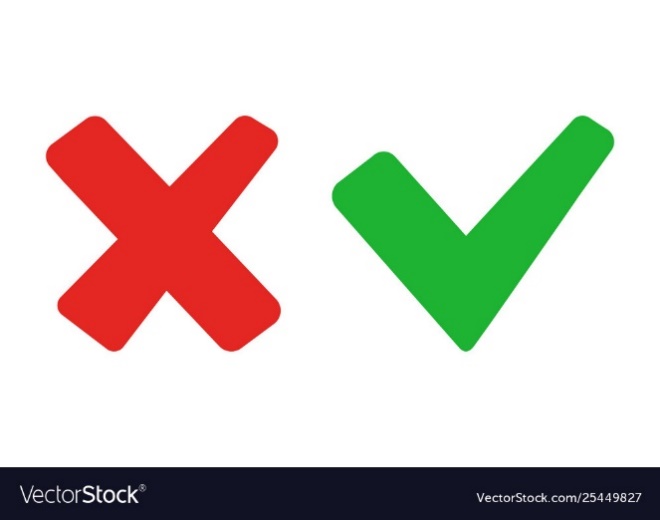 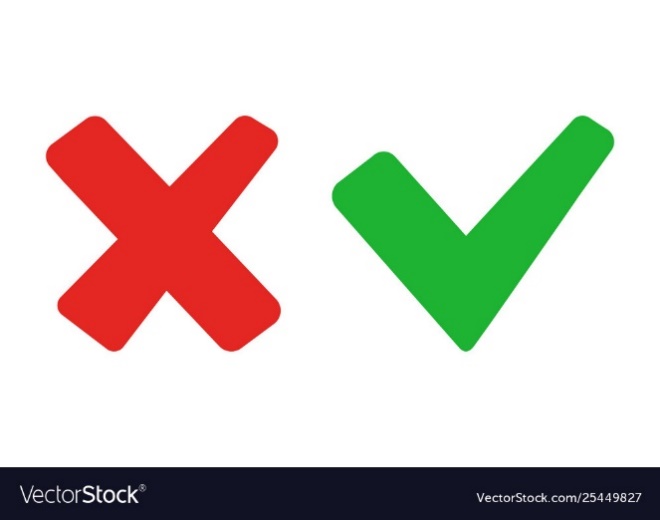 D. Tìm nơi nghỉ ngơi
C. Đi mua bánh
CÂU HỎI 5: Các môn đệ có bao nhiêu chiếc bánh?
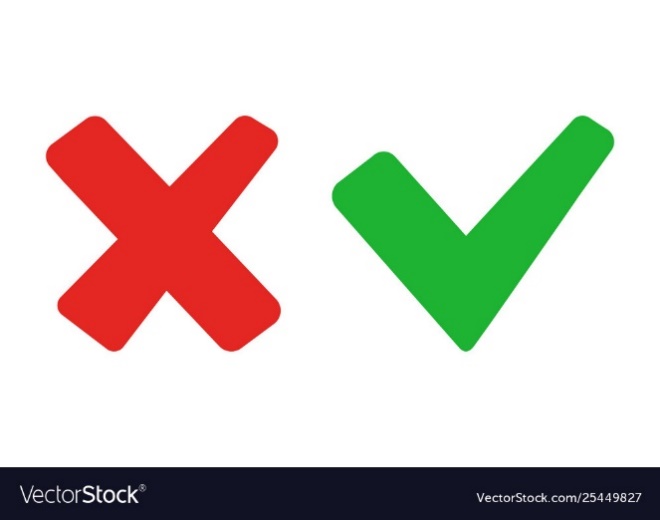 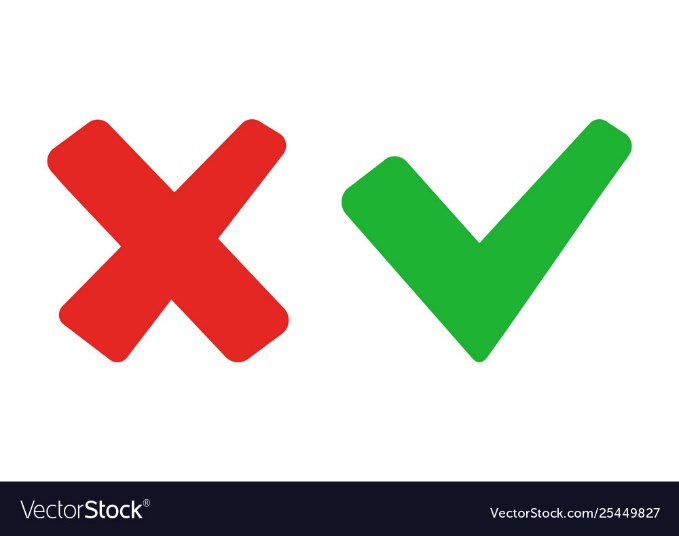 B.  Năm chiếc
A. Hai chiếc
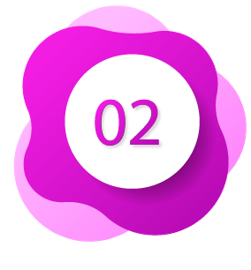 06
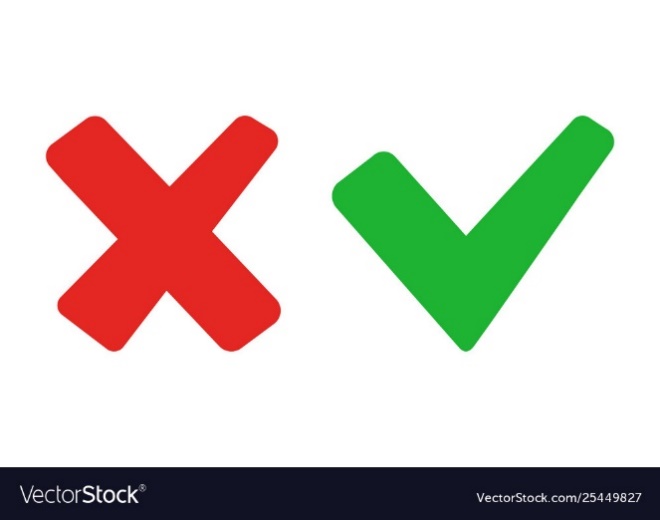 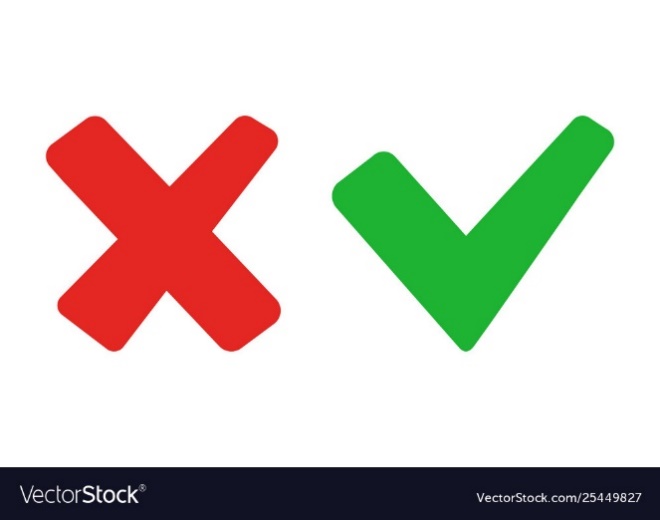 C. Sáu chiếc
D. Mười chiếc
CÂU HỎI 6: Các môn đệ có bao nhiêu con cá?
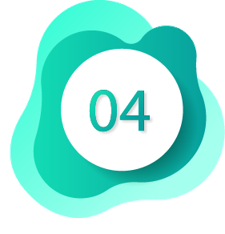 07
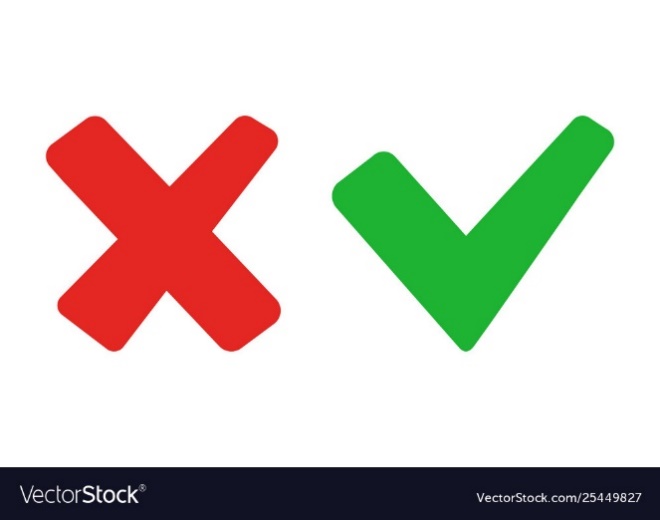 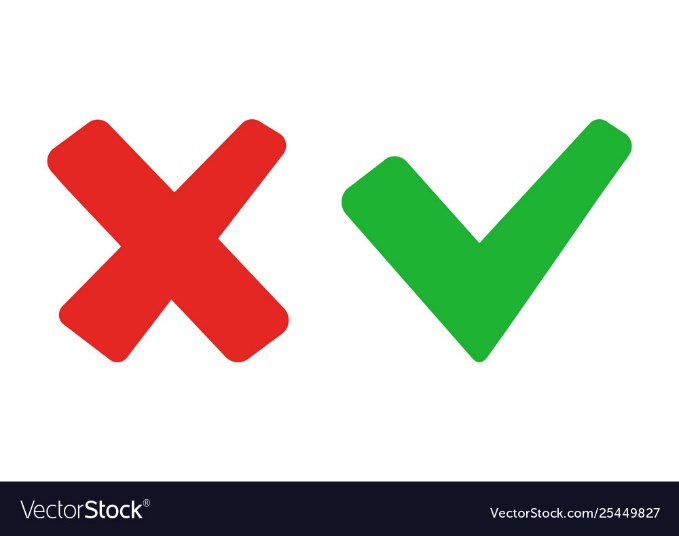 B. Năm con
A. Hai con
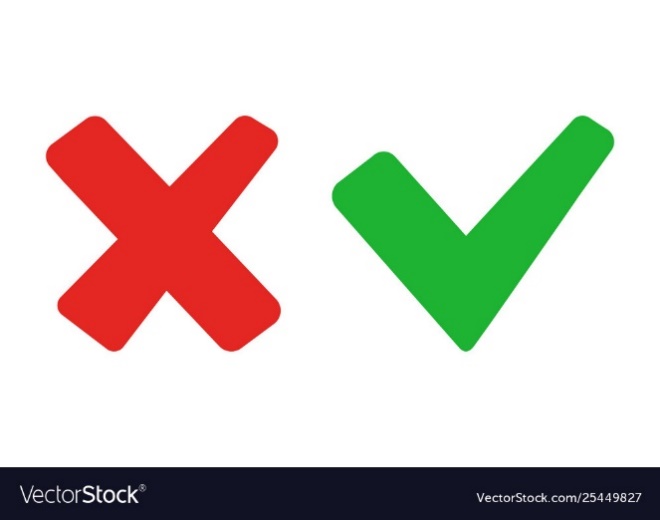 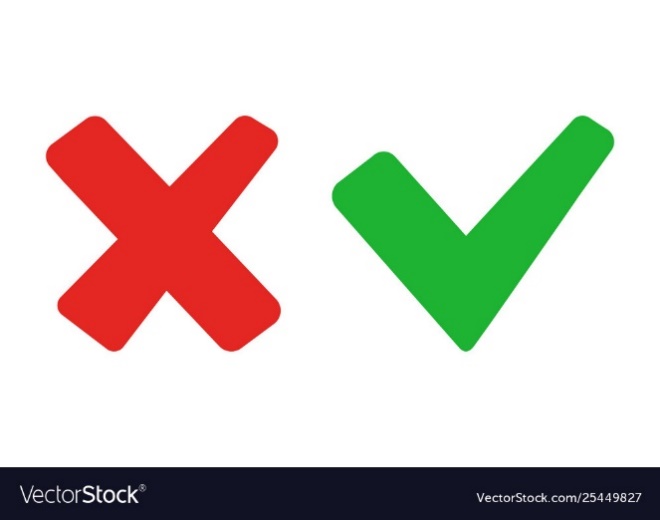 C. Mười con
D. Mười hai con
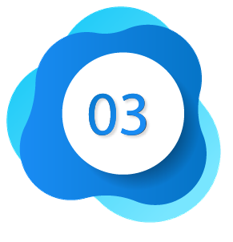 08
CÂU HỎI 7: Trước khi phân phát bánh, Chúa Giêsu làm gì?
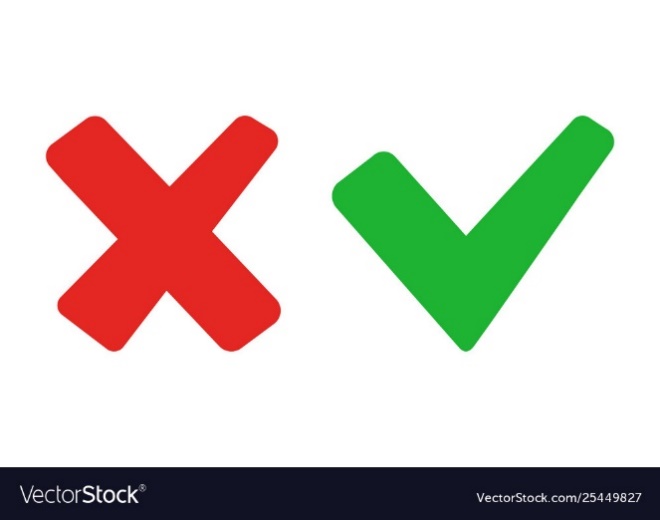 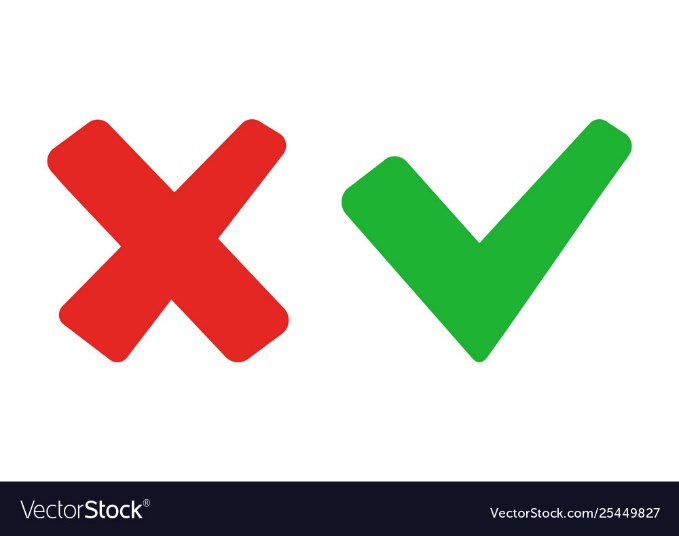 B. Gọi dân lại gần
A. Chúc tụng
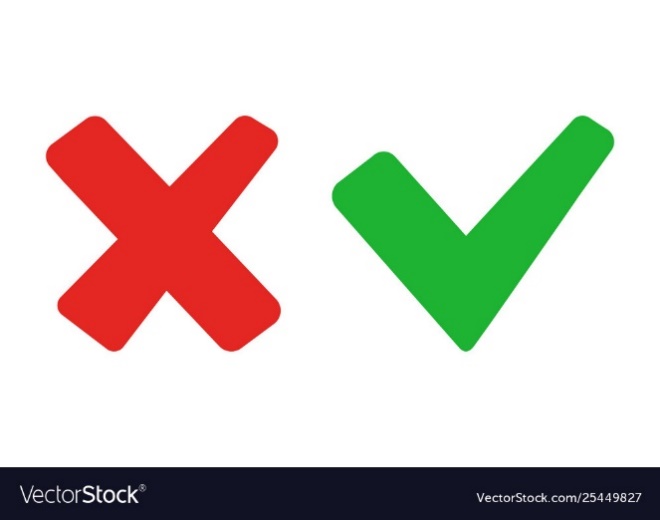 D. Đi vào hoang địa
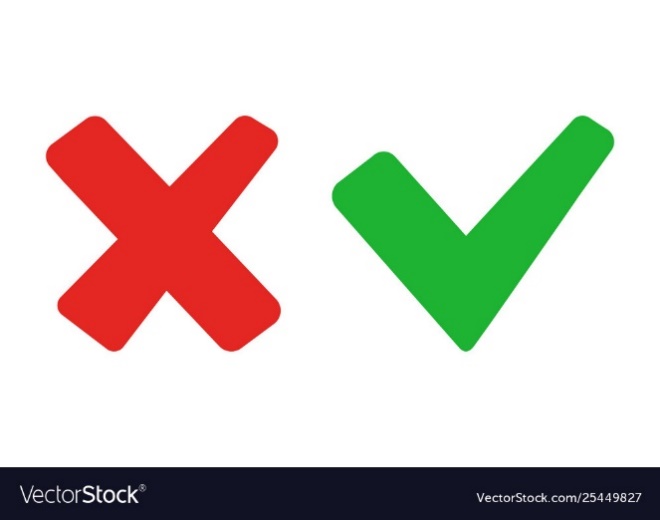 C. Hỏi ý môn đệ
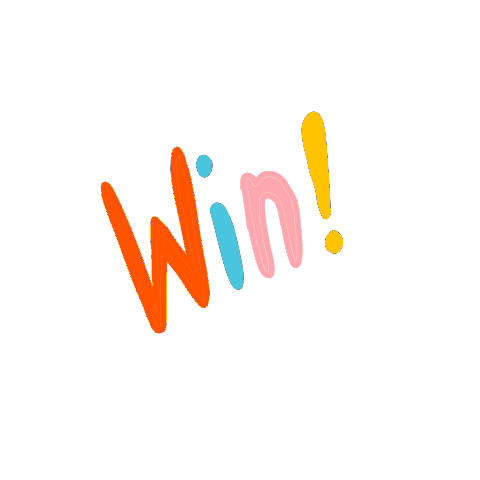 CÂU HỎI 8: Người ta thu được bao nhiêu thúng vụn?
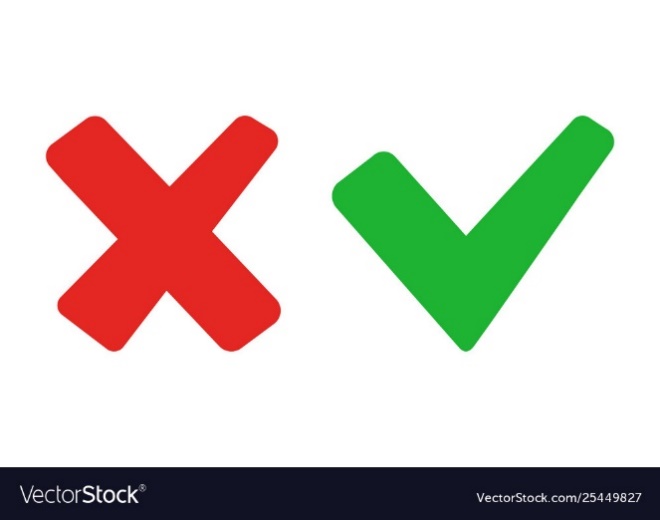 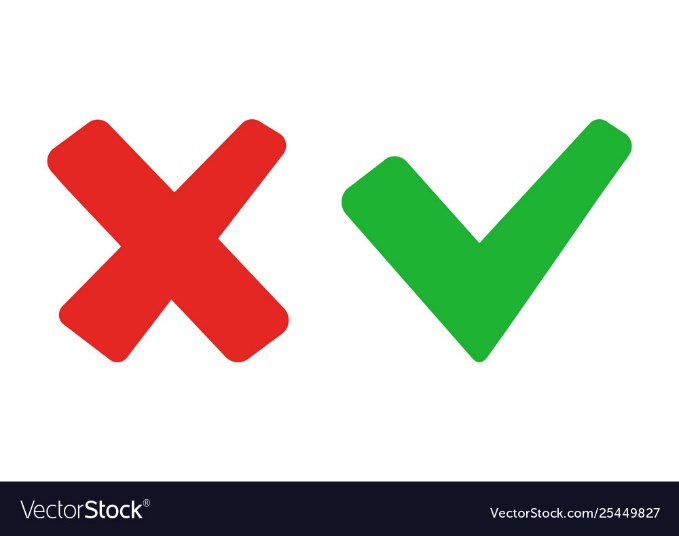 B. Mười thúng
A. Mười hai thúng
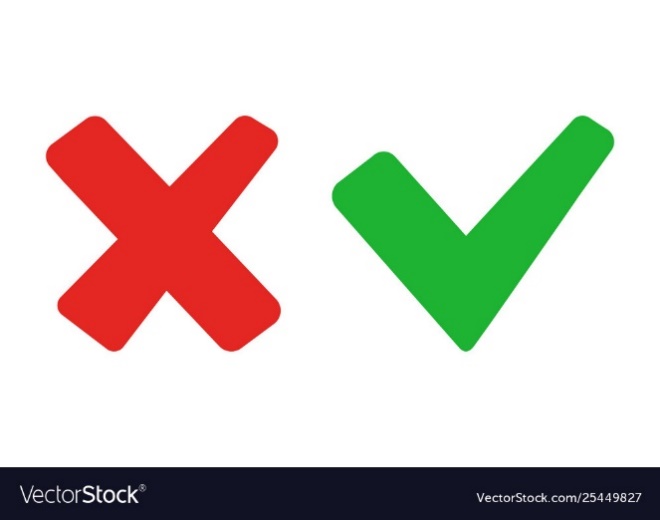 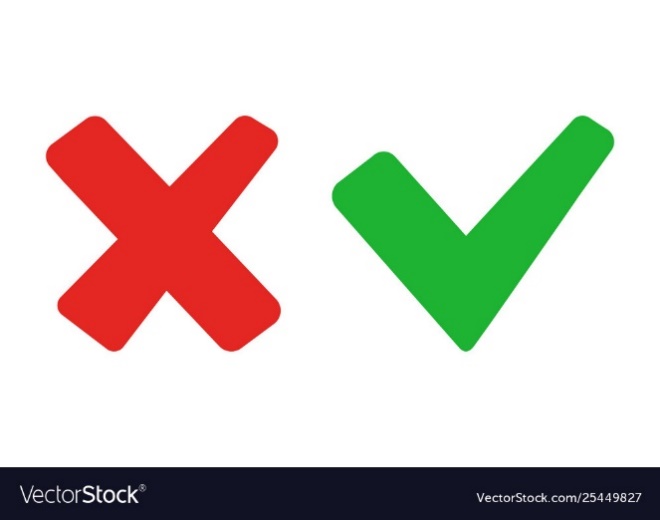 C. Năm thúng
D. Hai thúng
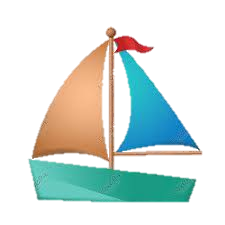 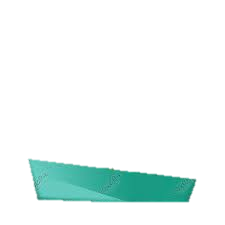 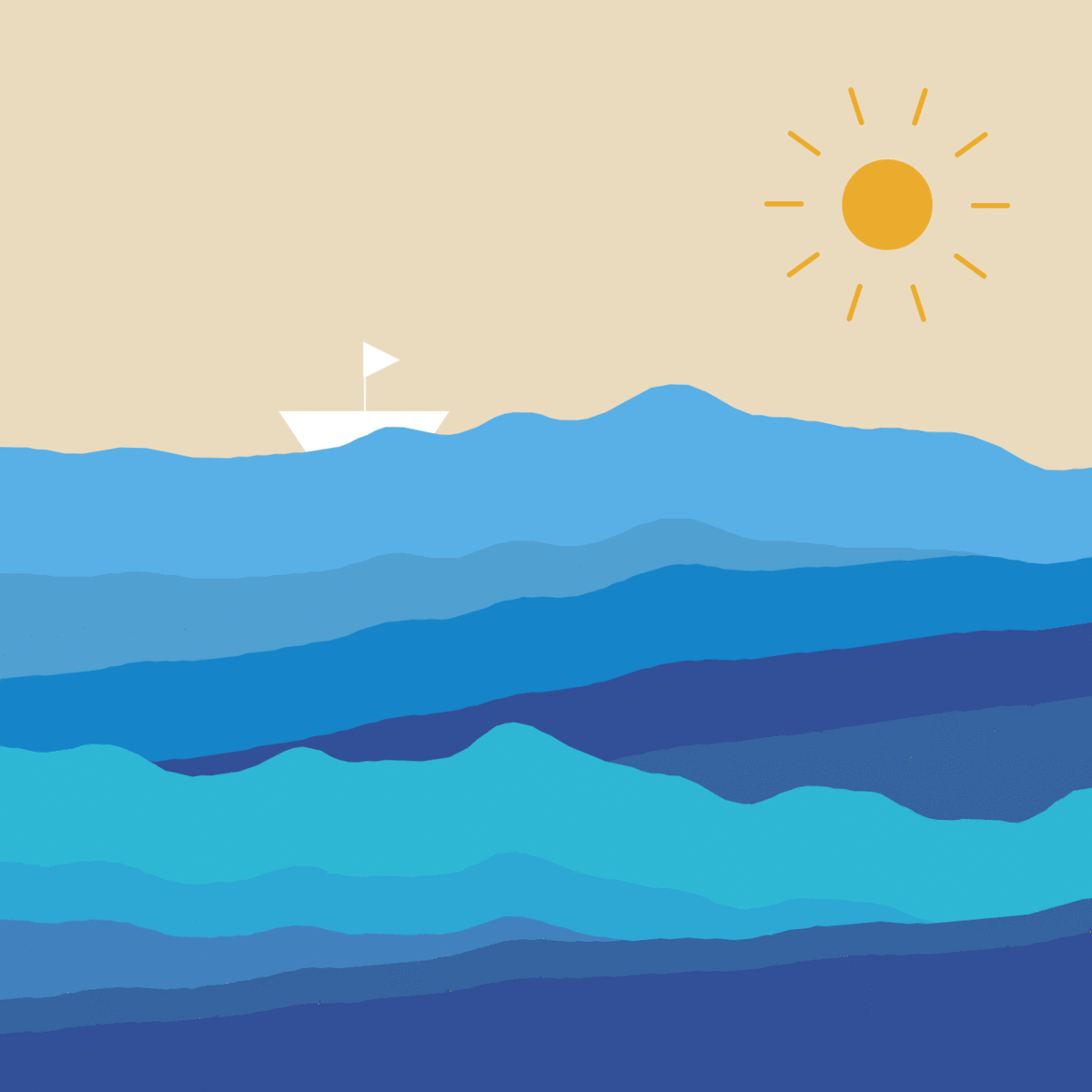 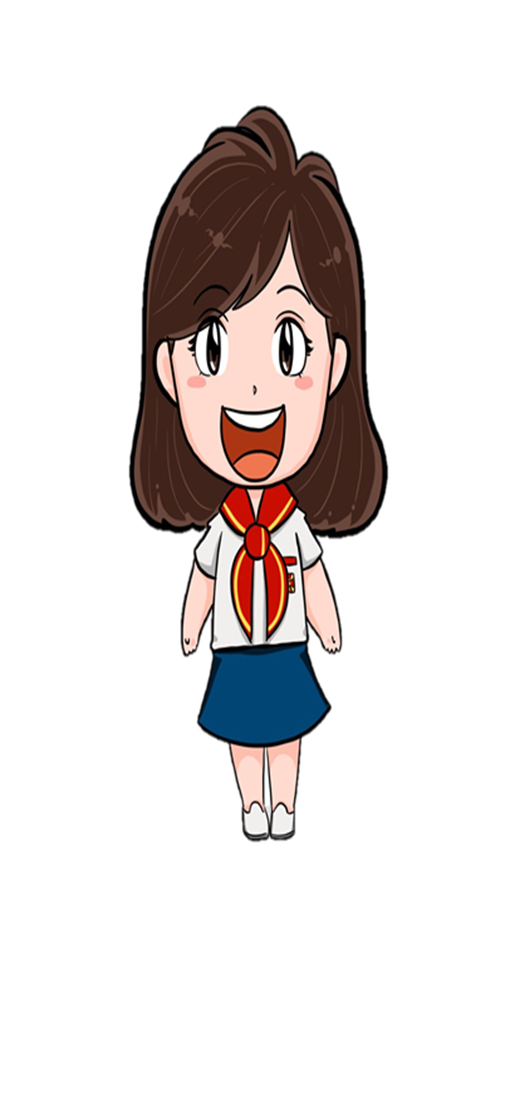 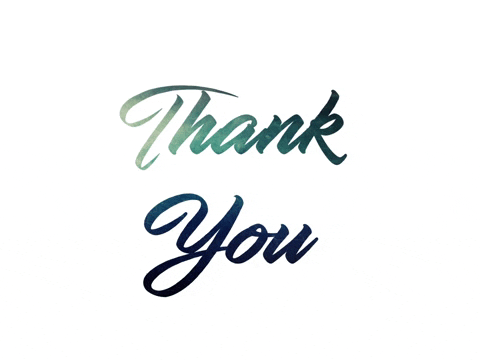